Виховання – велика справа: вона вирішує долю дюдини!
Організація виховного процесу у 2020-2021 н.р. полягає у формуванні в дітей ціннісних життєвих навичок, профілактики булінгу, кримінальних правопорушень, вживання наркотичних і психотропних речовин та запобігання торгівлі людьми.
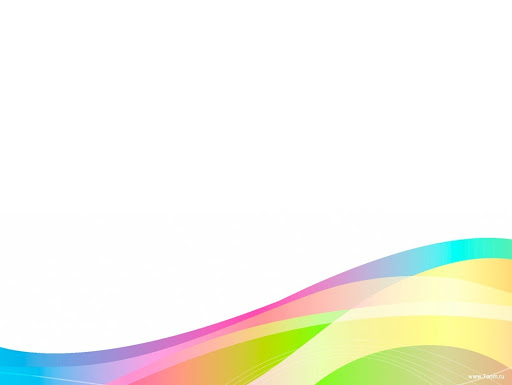 Інноваційні форми виховної роботи з учнями 1-4  класів:
Гра-драматизація;
Усний журнал;
Школа ввічливості;
Хвилини з мистецтвом;
Година милування
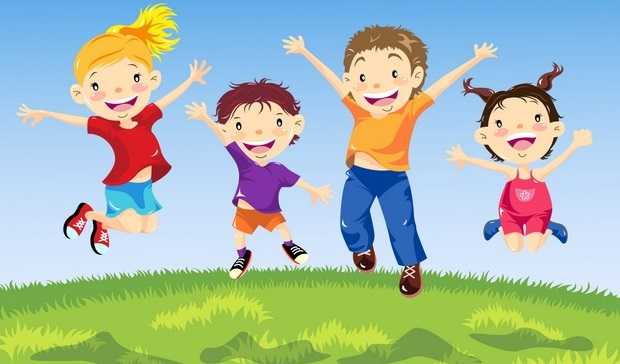 Інноваційні форми виховної роботи з учнями 5-9  класів:
КТС (колективна творча справа);
Конкурс-ярмарок;
Інтелектуальна гра;
Гра-експрес;
Пошукова гра;
Фут-квест;
Художня галерея
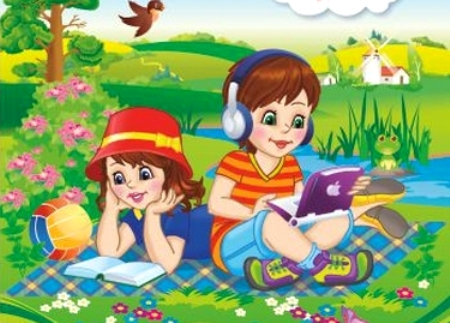 Інноваційні форми виховної роботи з учнями 10-11  класів:БРИФІНГ;ДІЛОВА ЗУСТРІЧ;ВІДВЕРТА РОЗМОВА;ТУРНІР ОРАТОРІВ;БРЕЙН-РИНГ;СОКРАТІВСЬКИЙ ДІАЛОГ;ФІЛОСОФСЬКИЙ СТІЛ;ДЕБАТИ;БЕНЕФІС;ШКОЛА ЛІДЕРА;ПОЕТИЧНА ВІТАЛЬНЯ;ТЕЛЕ-РЕВЮ;АУКЦІОН ІДЕЙ;ІНТЕРНЕТ – ШОУ;ВІДКРИТА КАФЕДРА
ПЕРЕВАГИ ІННОВАЦІЙНИХ ФОРМ ВИХОВНОЇ РОБОТИ:
мають високу результативність у формуванні практичних вмінь і навичок;
активізують власний досвід;
формують вміння співпрацювати в команді;
розвивають гуманні, толерантні стосунки між учасниками навчально-виховного процесу.
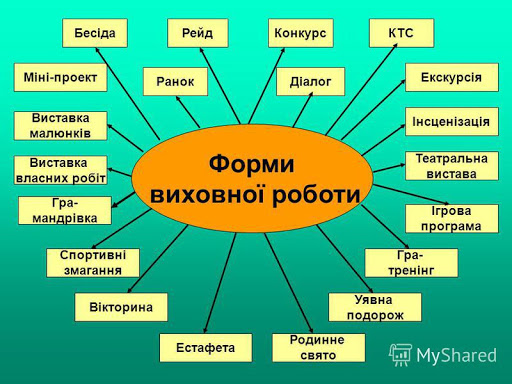 Традиційні форми
 виховної роботи
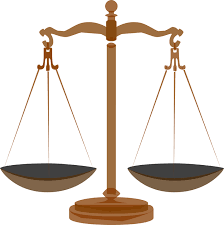 Традиційні форми виховної роботи
Інноваційні  форми 
виховної 
роботи
?
?
У центрі виховного процесу є особистість – її нахили, здібності, потреби, інтереси, соціальний досвід, самосвідомість, характер.
Чи існує секрет виховання сучасних дітей?
П’ять принципів виховання по-новому:
1. Орієнтація на результат, а не на процес.
2. Виховну програму варто ухвалювати спільно з батьками, а різні тематичні акції краще базувати на дитячій ініціативі, ідеях.
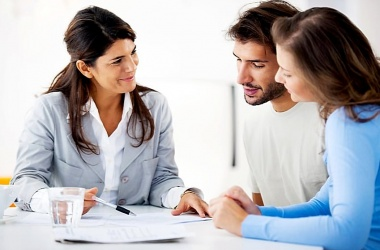 3. Менше слів — більше дії!
4. Психологічно комфортна атмосфера
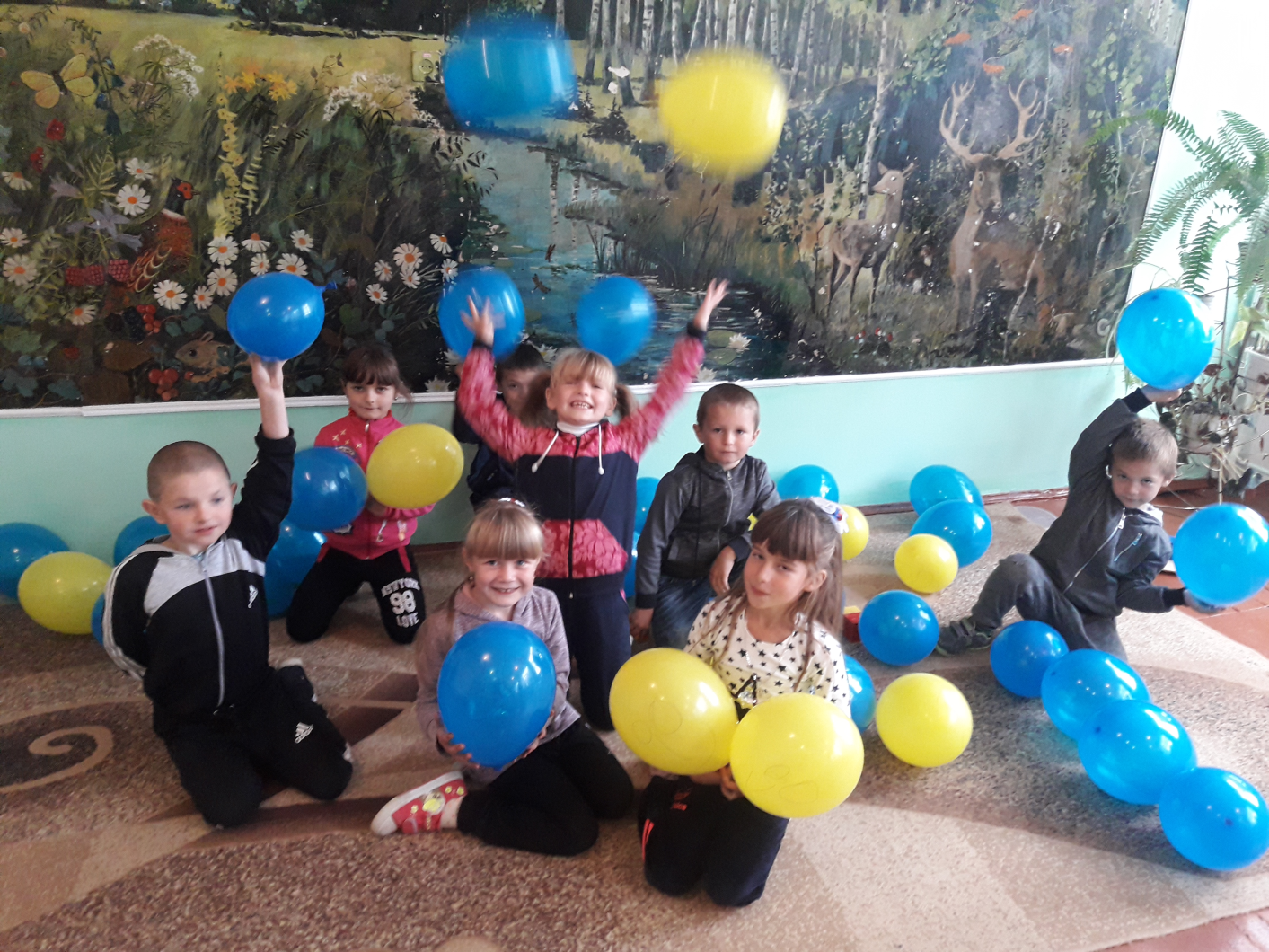 5.  Шкільне виховання має стати       не «каральним». Замість «так не можна робити» має стати «так було б ефективніше».
Безпечна школа вже сьогодні!
Завдання закладу освіти з виховної роботи на 2020-2021 н.р.:
4. Сприяти розвитку активності школярів у різних видах діяльності та творчому розвитку здібностей.
5. Забезпечити соціальну захищеність і підтримку учнів
6. Забезпечити здобуття школярами ключових компетентностей, необхідних для самостійного життя.
3. Активно залучати до процесу виховання батьківську громадськість.
2. Співпрацювати з правоохоронними органами, соціальними службами з питань організації правової освіти, профілактичної роботи серед школярів.
1. Формувати і розвивати свідому особистость з громадською позицією, готовою до конкретного вибору свого місця в житті, здатну змінити на краще своє життя і життя своєї країни
Кінцевий результат виховної роботи     випускник Школи життєтворчості
Дякую за увагу!